Railways, Shipbuilding
and Other Industries
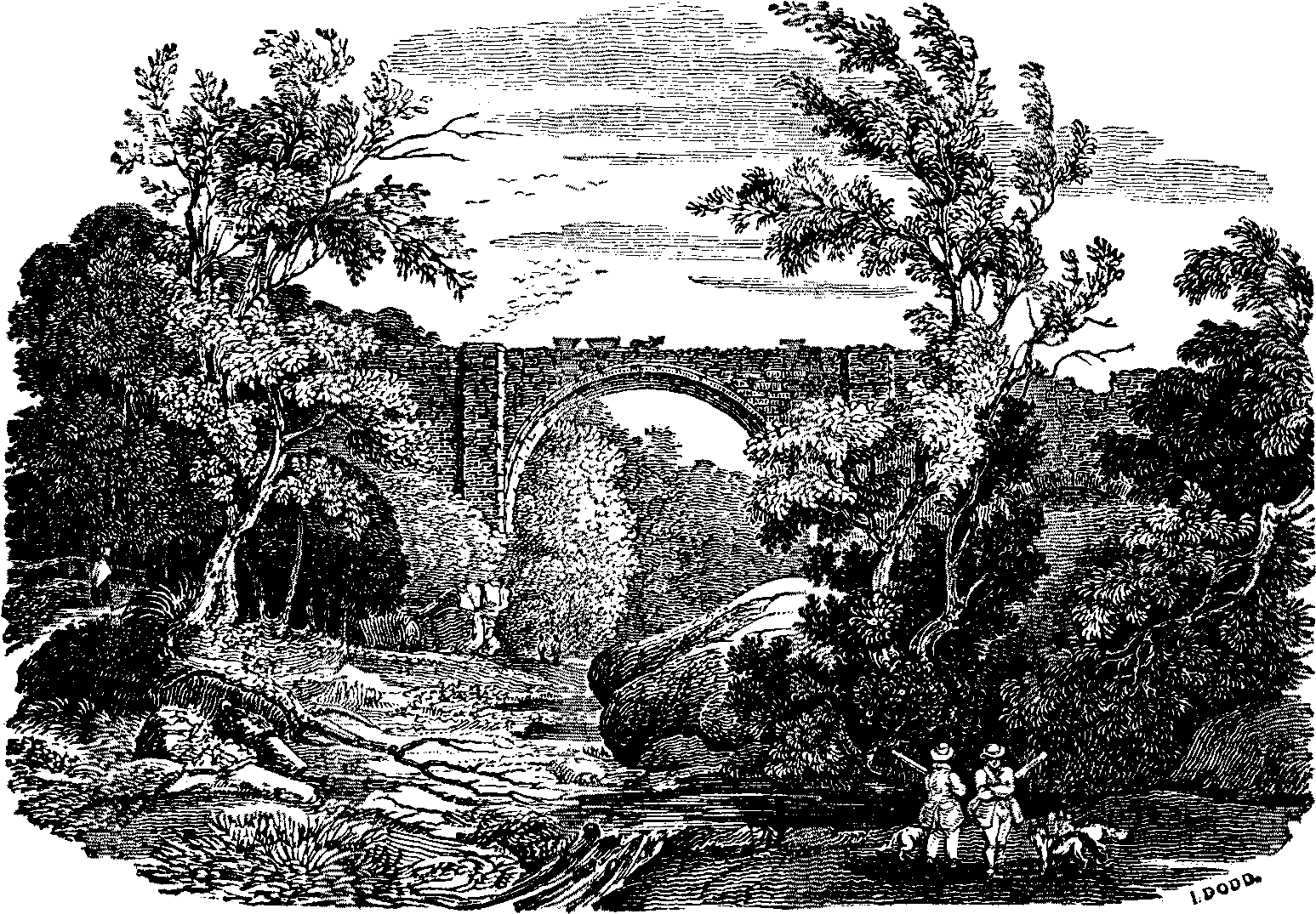 Cost of Haulage of Coal in 1815
1 horse for 4 miles on wooden waggonway	1s 3¼d
1 horse for 4 miles on iron rails	      	                8½d
By steam locomotive for 4 miles		     3¾d
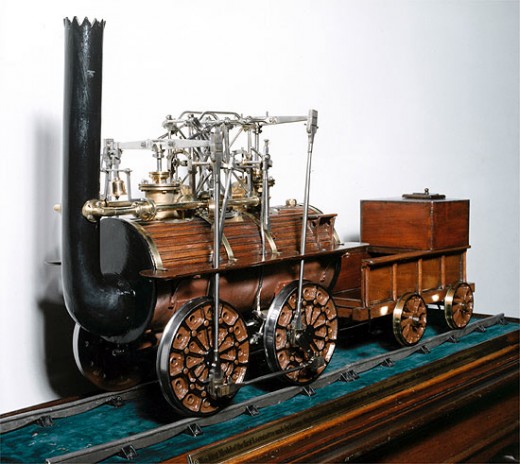 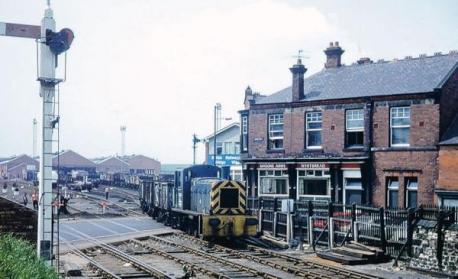 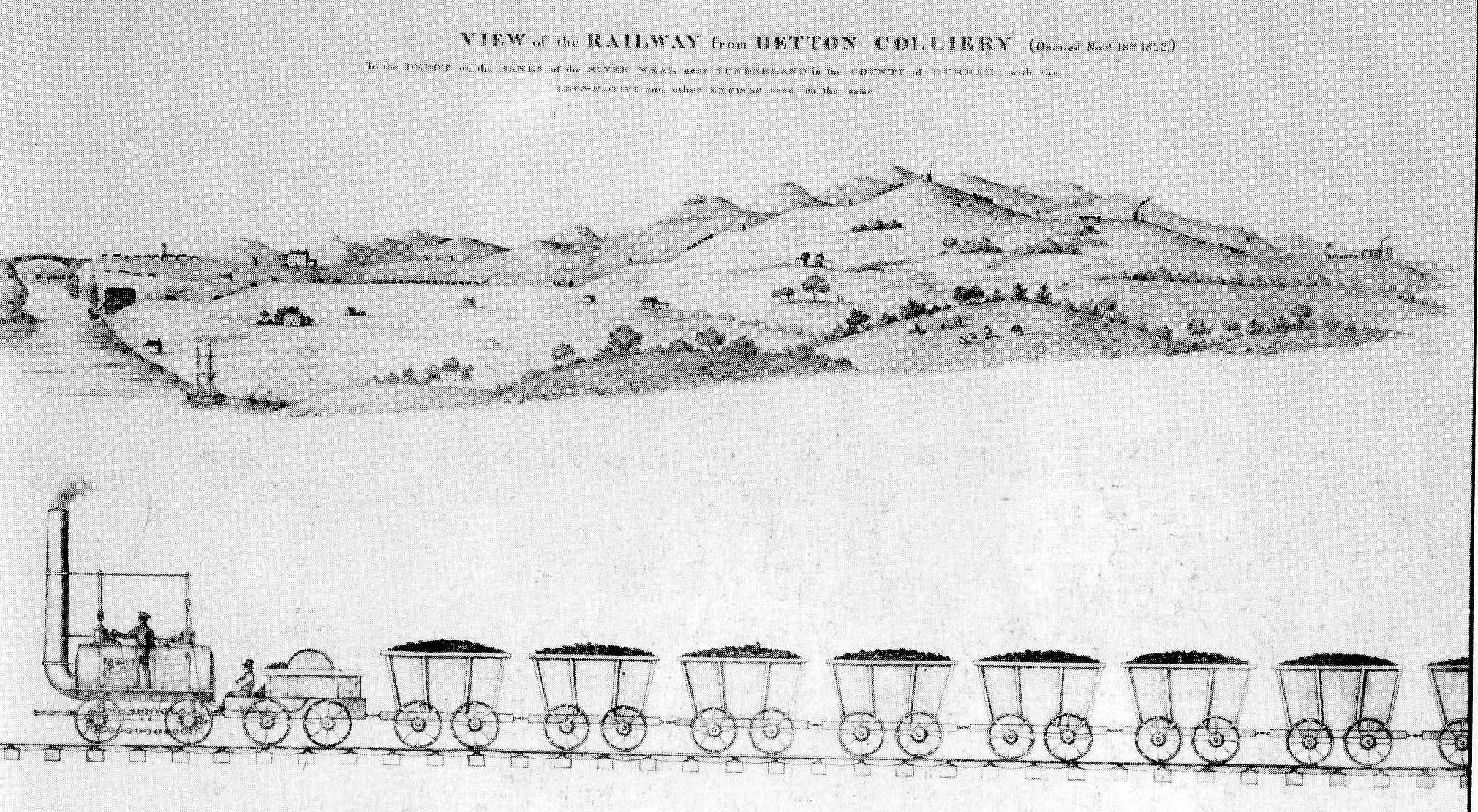 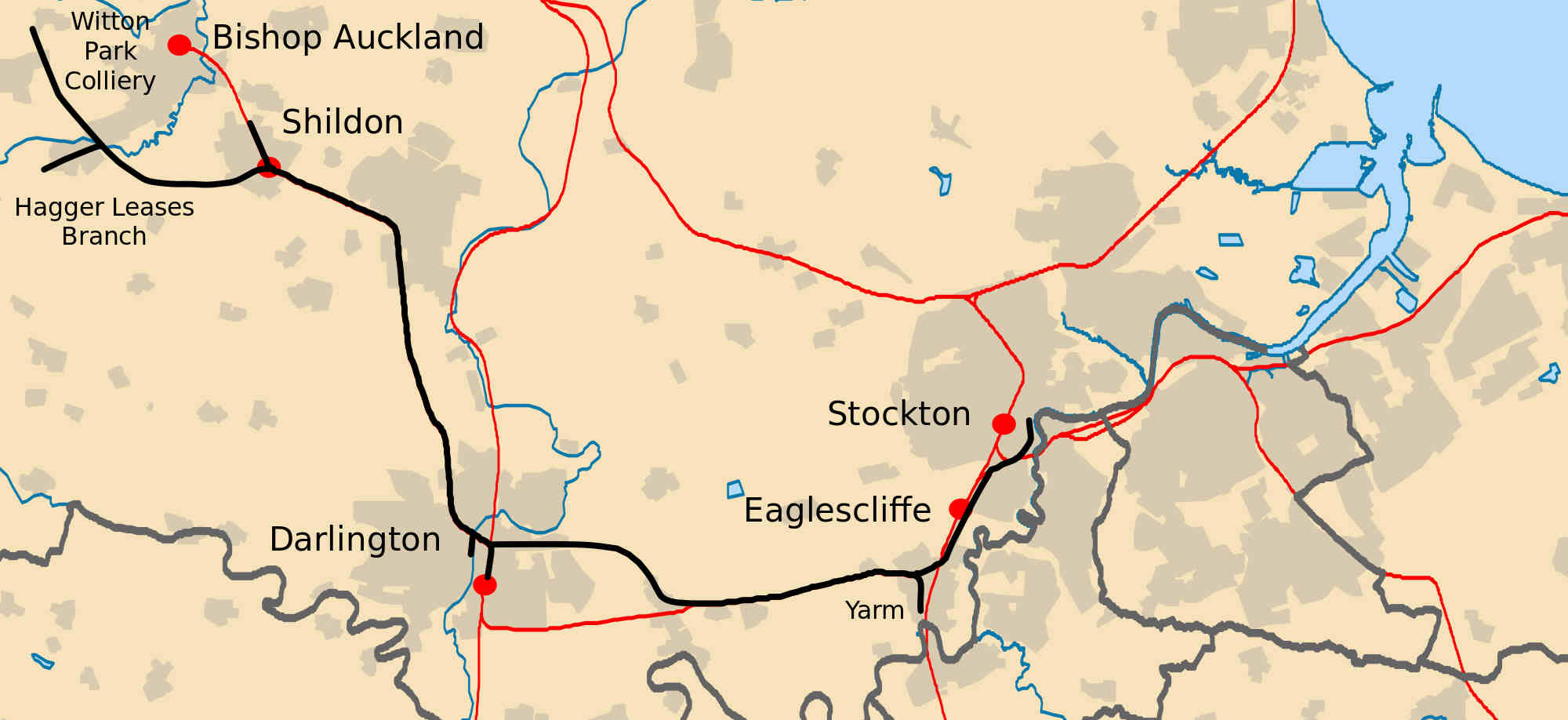 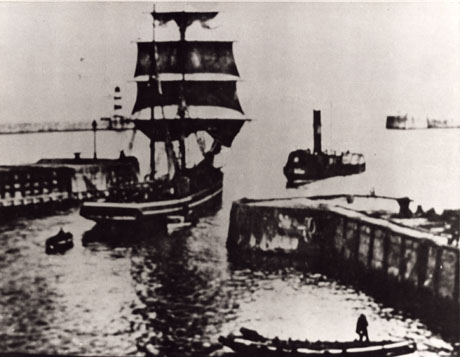 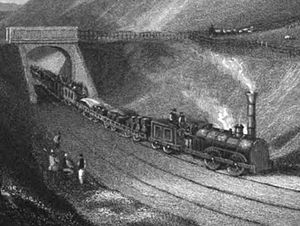 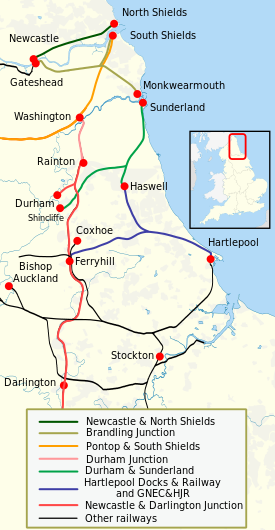 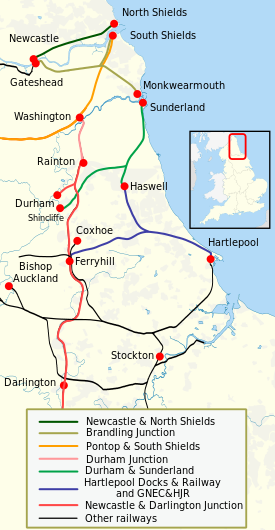 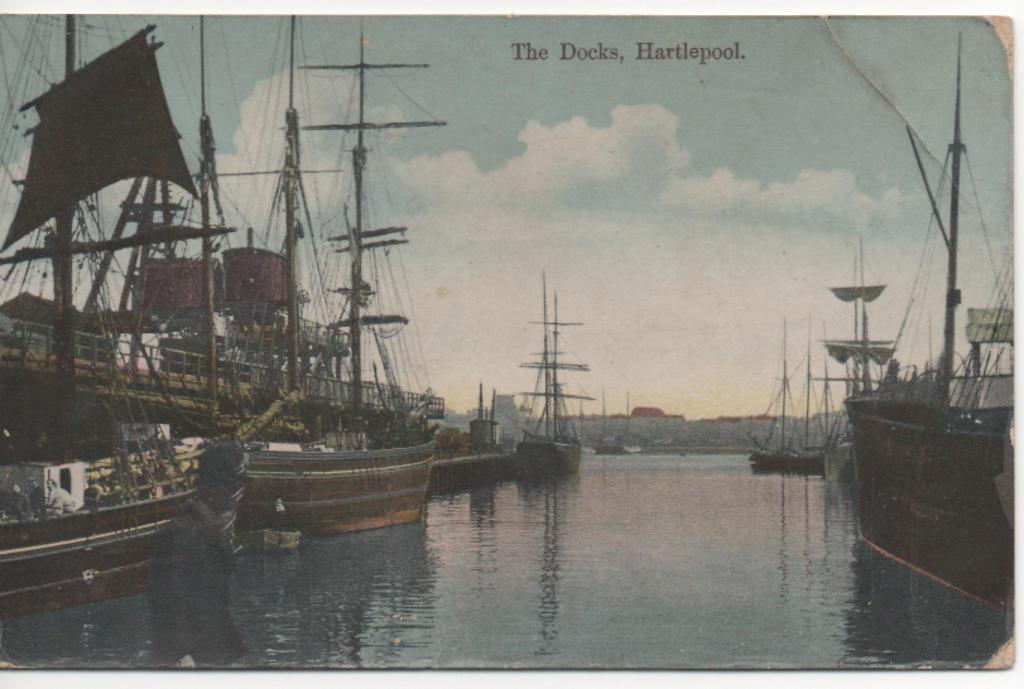 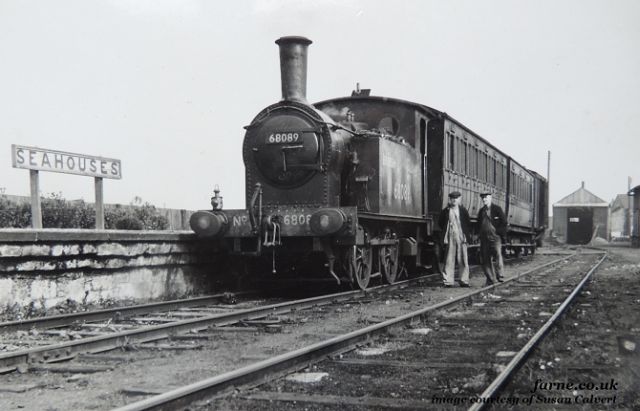 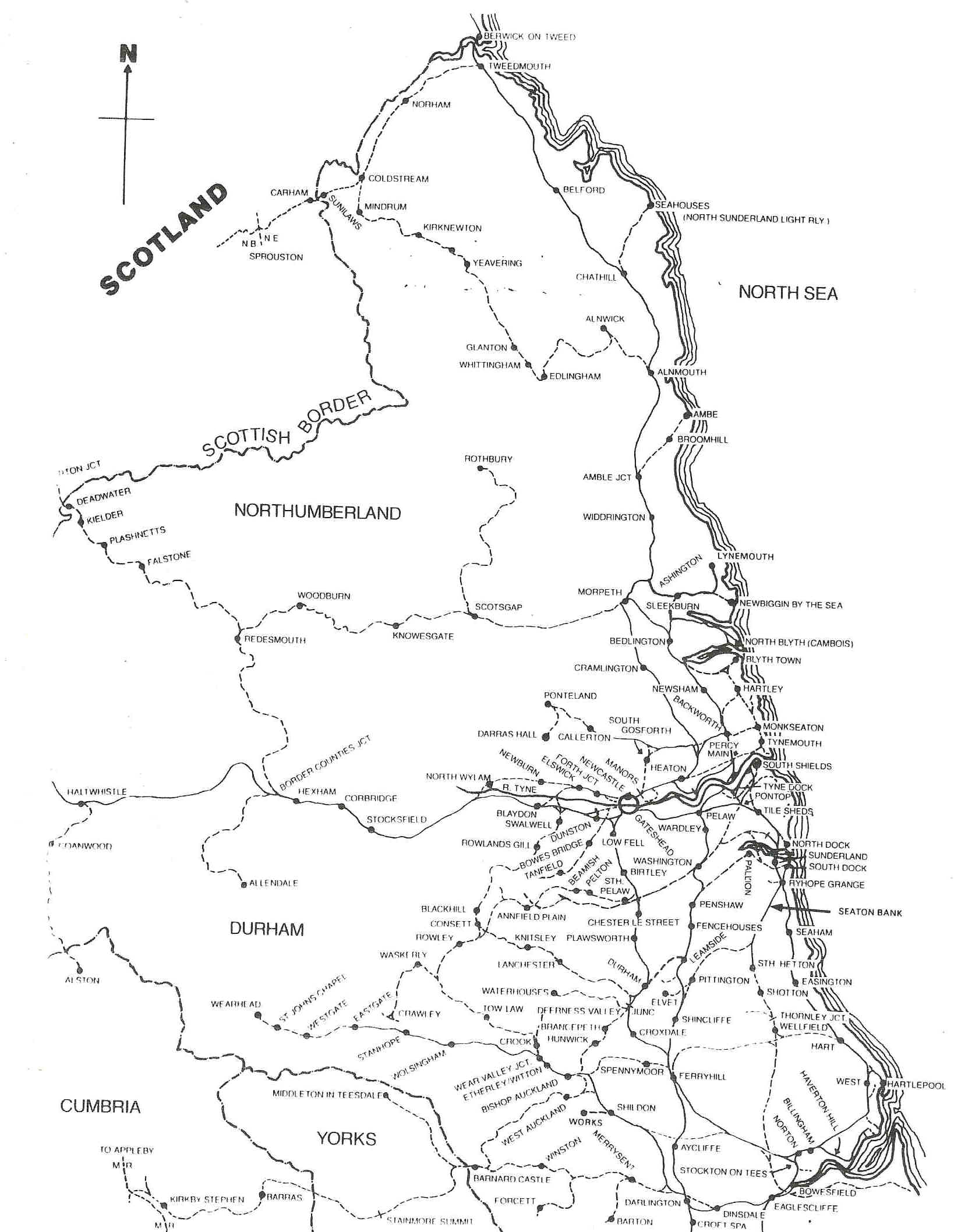 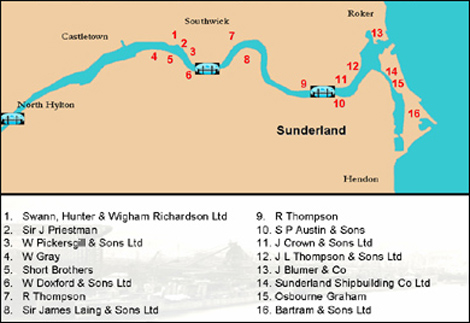 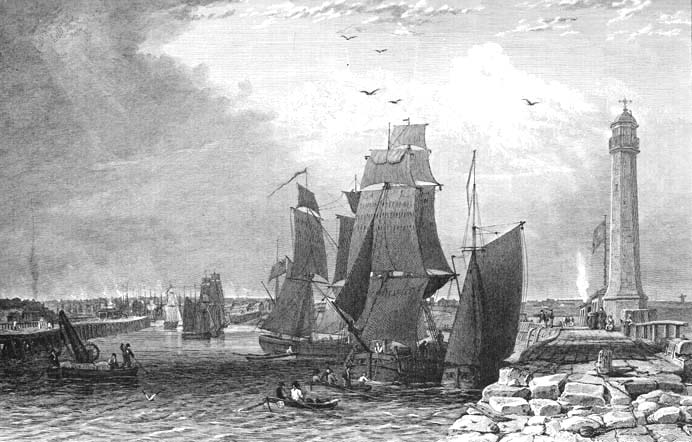 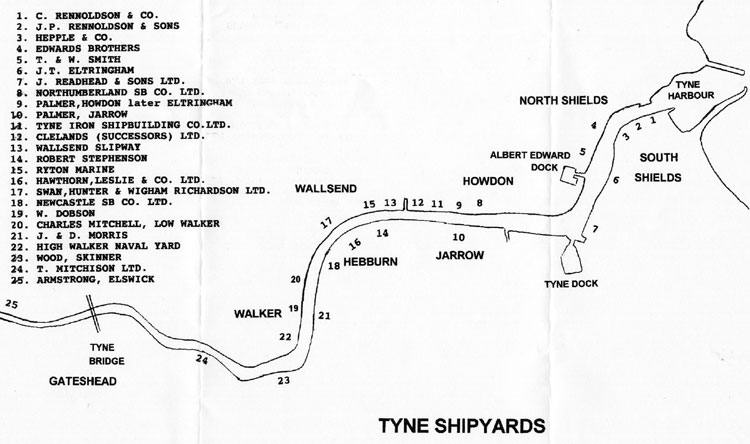 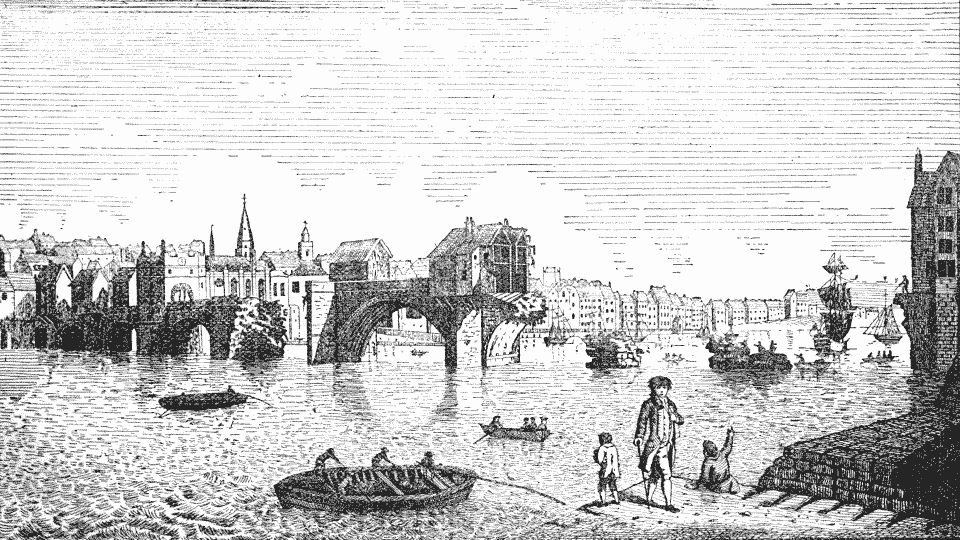 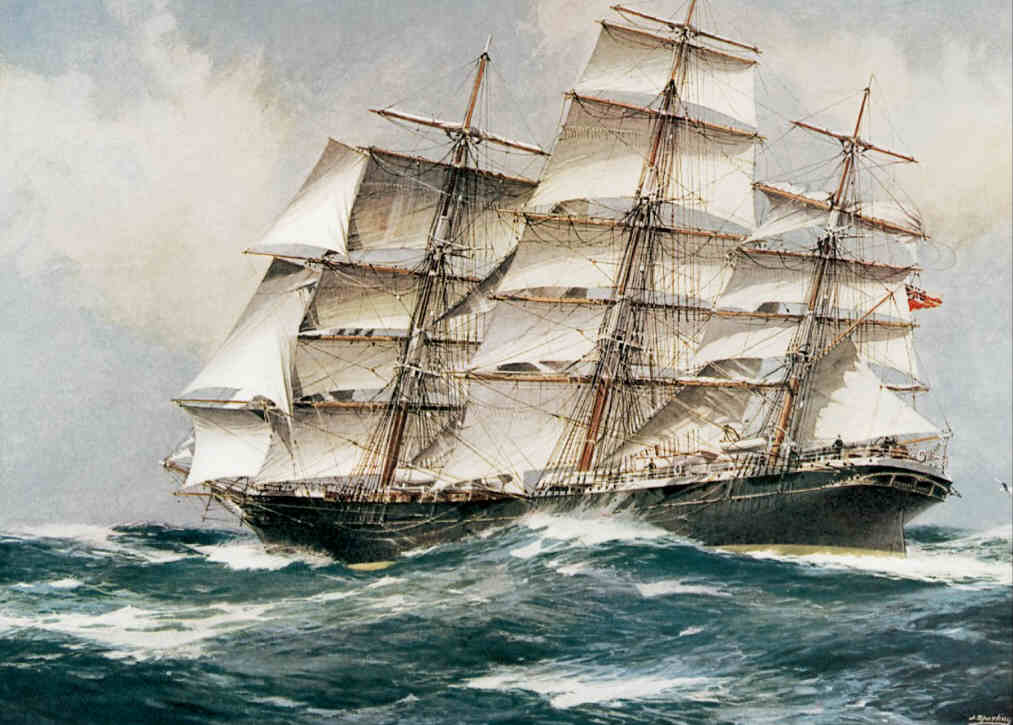 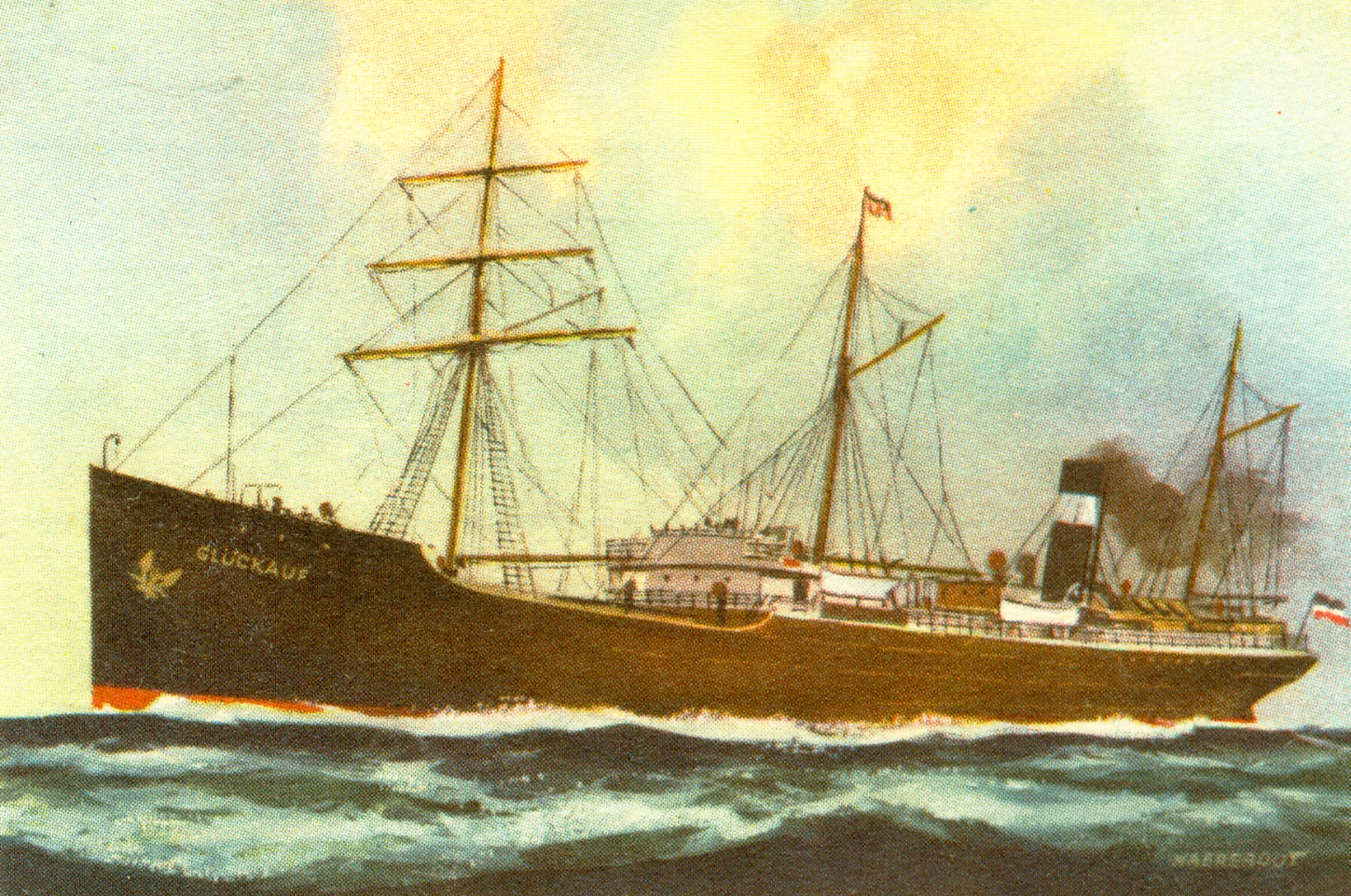 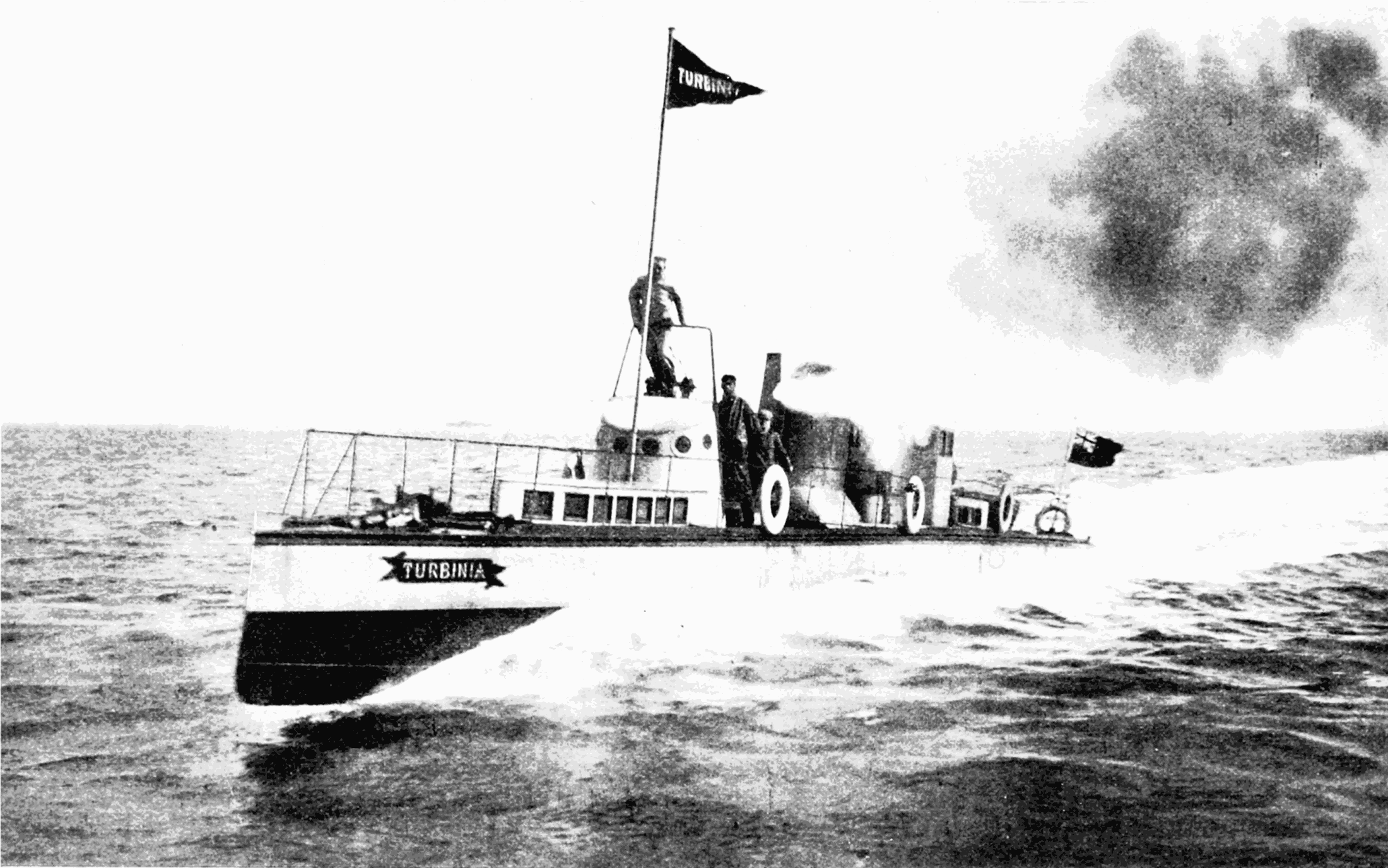 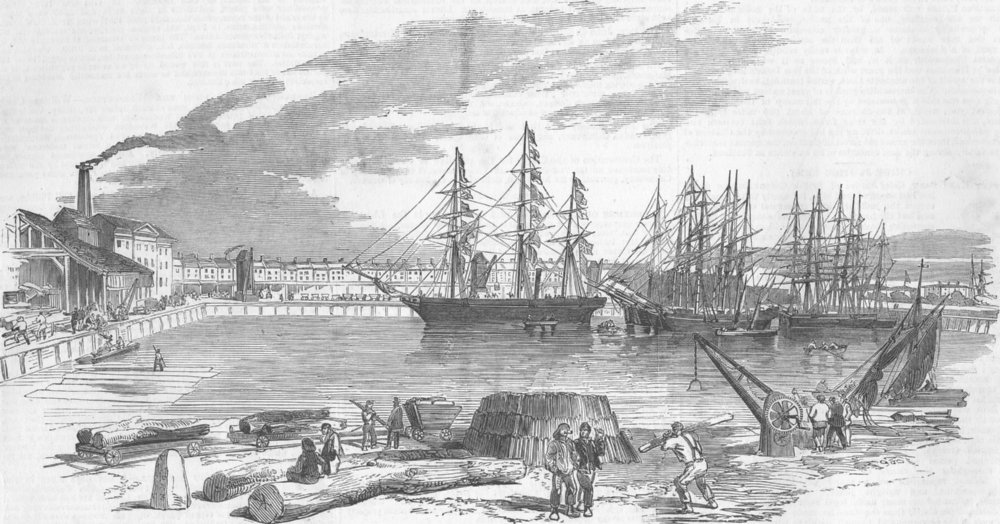 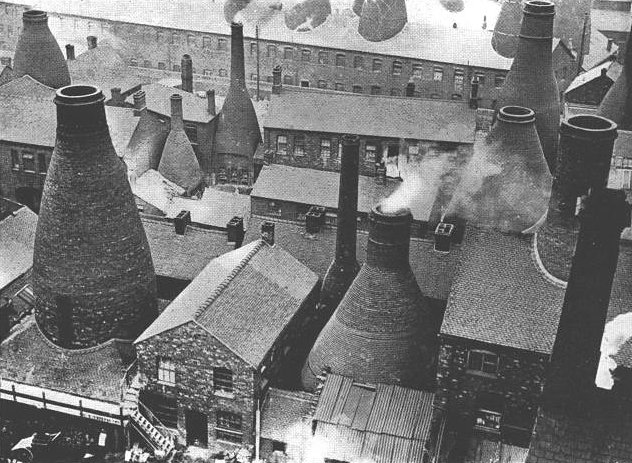 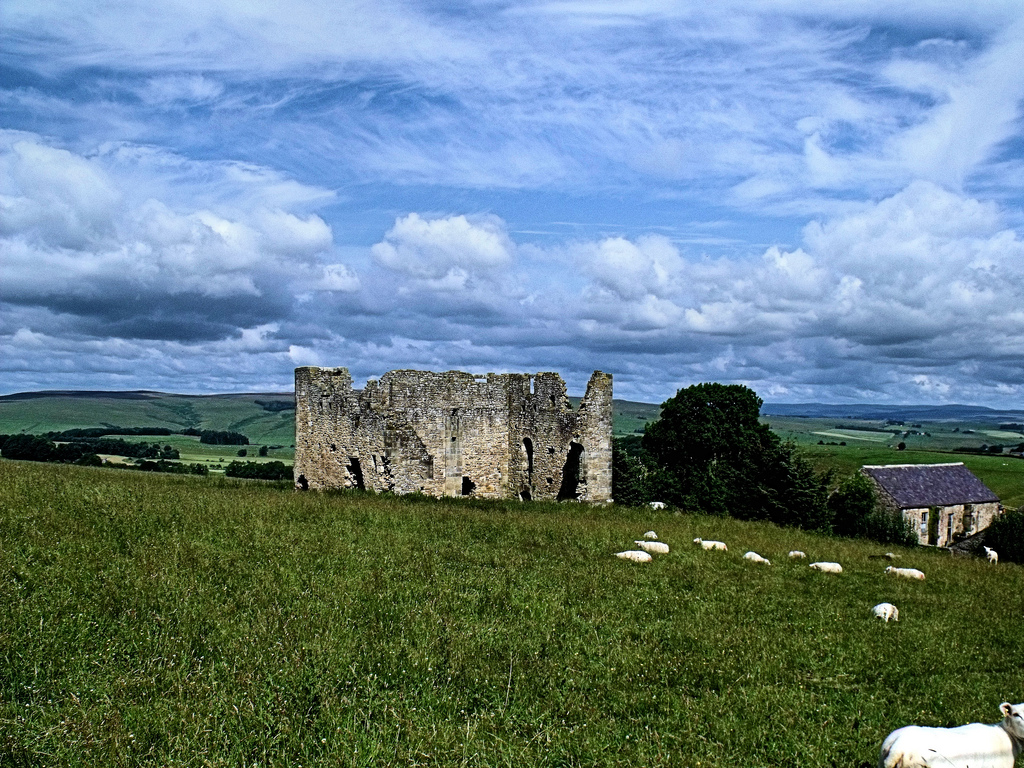 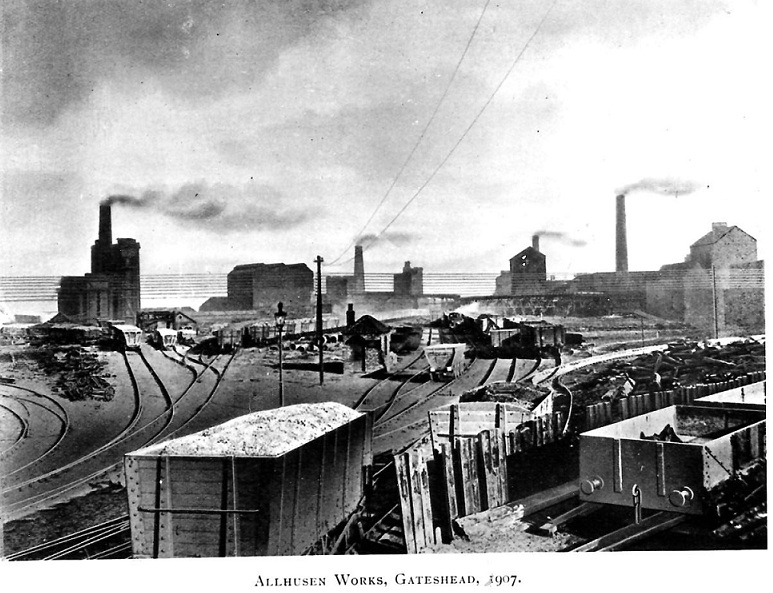 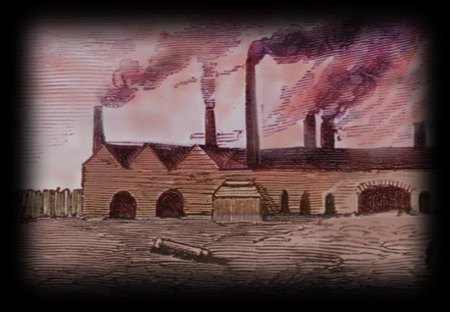 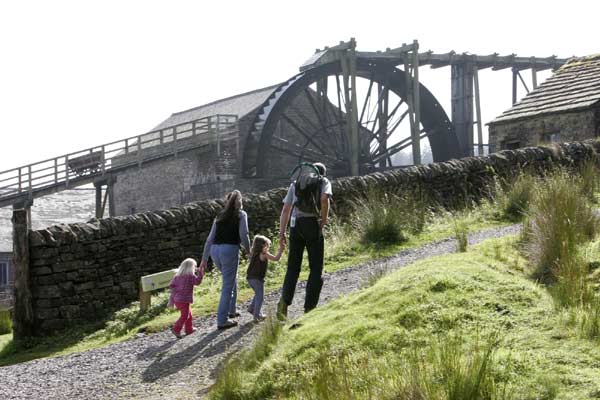 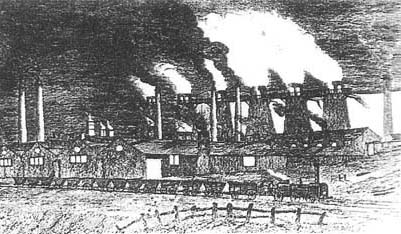 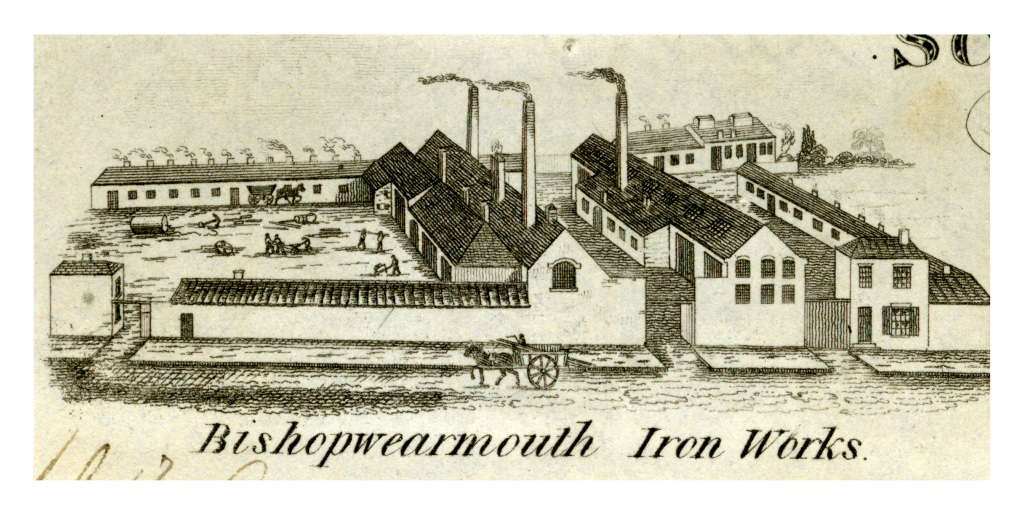 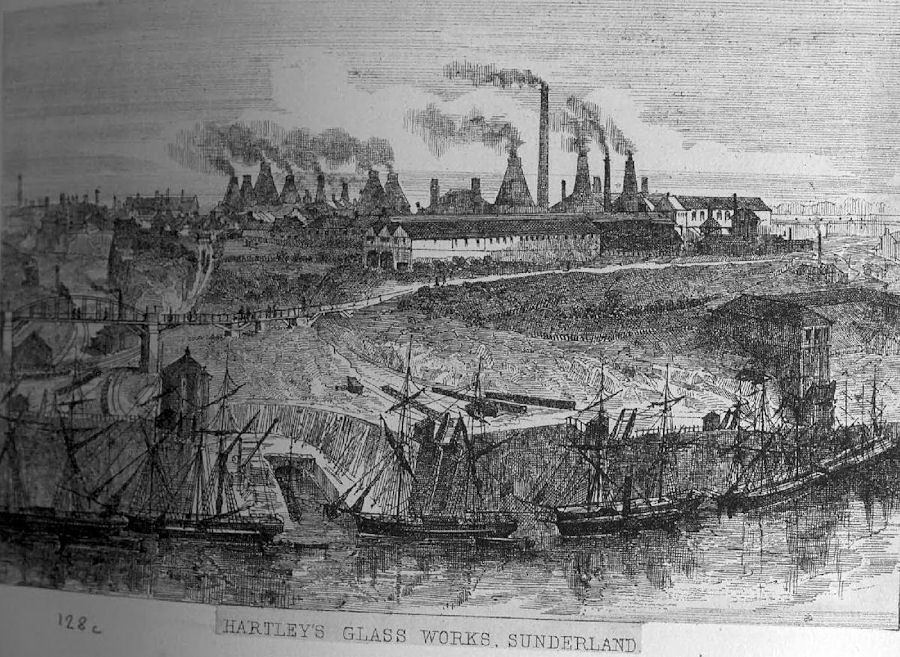 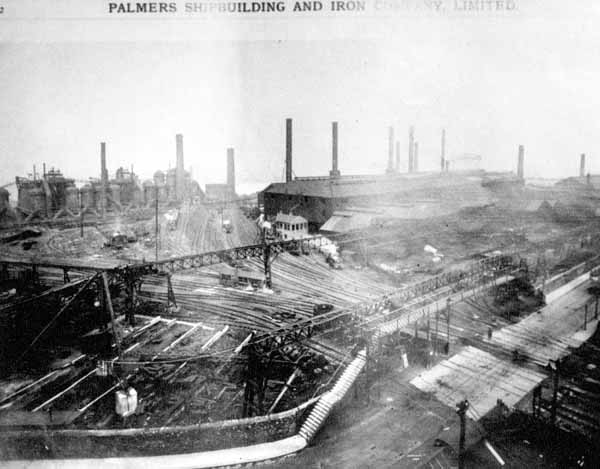 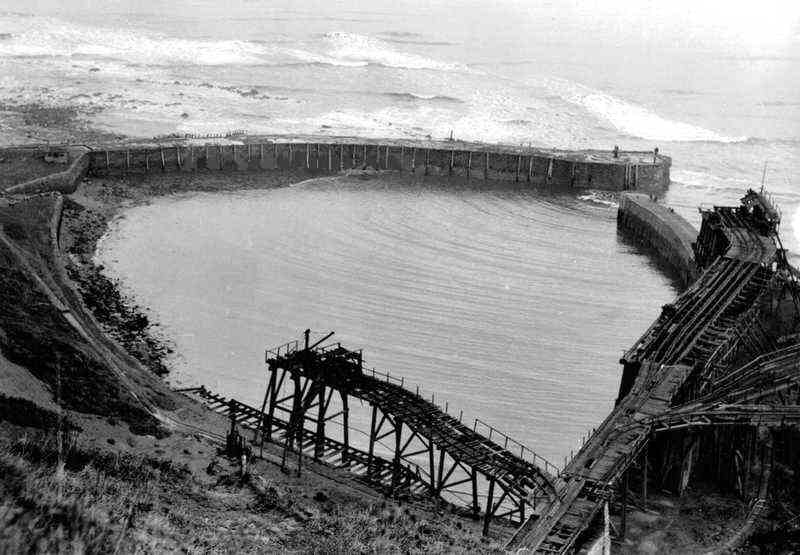 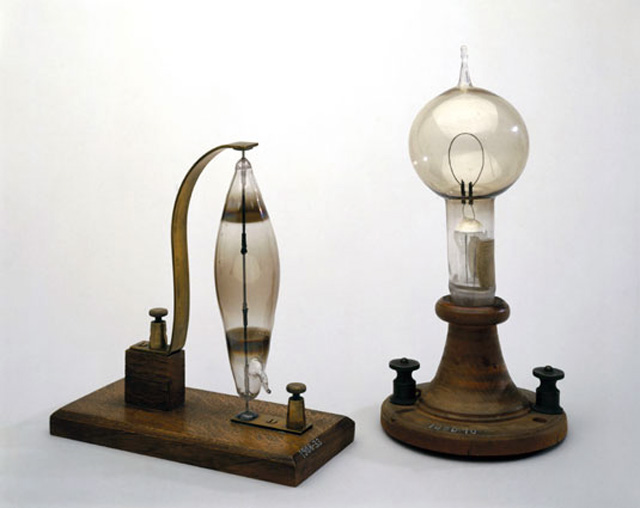 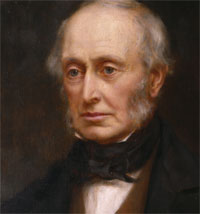 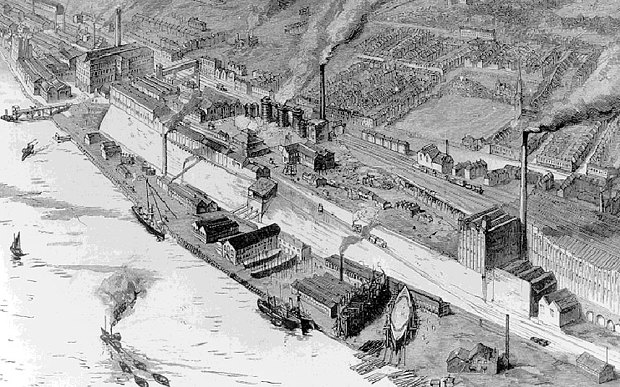 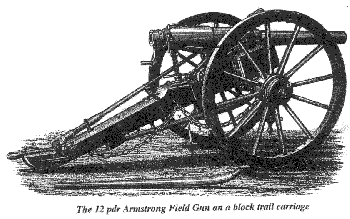 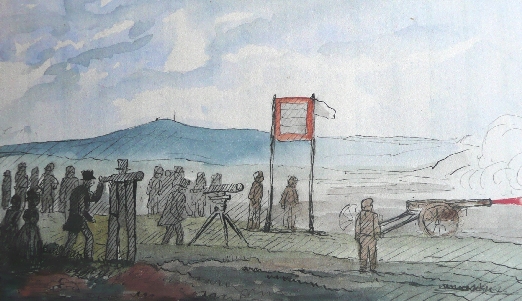 PEAKS OF NORTH EAST INDUSTRIAL PRODUCTION

Lead		1800		50% of world production
Glass		1850		40% of UK production
Chemicals	1860		50% of UK production
Ship tonnage	1892		42% of world production
Coal		1900		25% of UK production